Official European Statistics on Trade by Enterprise Characteristics (TEC)
JOINT GCC-STAT/UNSD WORKSHOP ON FUTURE OF
INTERNATIONAL MERCHANDISE TRADE STATISTICS 
9-11 November 2020
Valdone Kasperiuniene Eurostat
Content
Introduction
Prerequisites for TEC compilation
TEC compilation in EU
Data sets 
Methodology and data transmission rules
Quality work 
Dissemination
Future developments
JOINT GCC-STAT/UNSD WORKSHOP ON FUTURE OF IMTS 09-11 November 2020
2
Introduction
Trade by enterprise characteristics (TEC) aims at bridging two statistical domains – international trade in goods and  business statistics - which traditionally have been compiled and used separately
TEC connects two different methodological approaches applied in trade in goods and in business statistics
TEC quality depends on the quality of the source datasets (trade in goods statistics and business register data)
TEC is compiled by micro-data linking
 TEC does not require additional data collection
JOINT GCC-STAT/UNSD WORKSHOP ON FUTURE OF IMTS 09-11 November 2020
3
Prerequisites for compiling TEC
The National Statistical Office should collect  trade data at trader level (trader ID)
Good quality Statistical Business Register (SBR) which enables to link traders’ ID with the statistical ID contained in the register
Close cooperation between trade and business statisticians
JOINT GCC-STAT/UNSD WORKSHOP ON FUTURE OF IMTS 09-11 November 2020
4
Methodological differences between trade and business statistics affecting TEC compilation
Business statistics
Trade statistics
Statistical unit – trader
Passive confidentiality
Reference period – monthly
Statistical unit  - enterprise
Active confidentiality
SBR updated annually
JOINT GCC-STAT/UNSD WORKSHOP ON FUTURE OF IMTS
 09-11 November 2020
5
Business Register variables used for TEC compilation (for enterprise)
Principal activity code (NACE 4 digit)
Number of persons employed (for grouping enterprises in to size classes)  
Turnover (annual; for calculation of exports intensity) 
Ownership and controls characteristics:
it indicates whether an enterprise is domestically or foreign controlled, and 
if it is domestically controlled, whether it has affiliates abroad or not
JOINT GCC-STAT/UNSD WORKSHOP ON FUTURE OF IMTS 09-11 November 2020
6
TEC compilation in EU
TEC - well established statistical area
First pilot projects of linking trade in goods and BR data started in 2003
Gradual development of definitions, methodology, quality requirements and IT tools
Legal obligation introduced by European regulations in 2009/2010 
Annual publication of official statistics in September-October
JOINT GCC-STAT/UNSD WORKSHOP ON FUTURE OF IMTS 09-11 November 2020
7
Compiled data sets
TEC data are compiled annually - 6 mandatory and 4 optional data sets:
mandatory breakdowns  - by NACE, traders size class,   concentration of trade, CPA and type of traders (provided by 27 Member States)
optional data – type of ownership, exports intensity, NACE 4, partner country in combination with traders size class, (provided by 16 Member States)
In addition, all Member States provide quality indicators on data matching
JOINT GCC-STAT/UNSD WORKSHOP ON FUTURE OF IMTS 09-11 November 2020
8
Development of methodology and transmission rules
All EU Member States implemented SDMX-ML format for transmission of data to Eurostat
Eurostat developed code lists specific for TEC data, which can be reused by other organizations compiling statistics on TEC
The Trade by Enterprise Characteristics DSD is
 available on Euro SDMX Registry
The compilation methodology and the data
 validation rules were developed and published
 in the Compilers guide on European statistics on
International trade in goods by enterprise 
characteristics
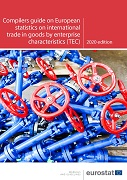 JOINT GCC-STAT/UNSD WORKSHOP ON FUTURE OF IMTS 09-11 November 2020
9
TEC DSD Overview
JOINT GCC-STAT/UNSD WORKSHOP ON FUTURE OF IMTS 09-11 November 2020
10
Data validation
Rules described in TEC Compilers Guide   
Developed validation tool which is used by Member States to validate data sets before transmission to Eurostat
Transmission of data to Eurostat and  validation:
Level 1- Intra-dataset checks 
Level 2- Inter-dataset checks 
Level 3- Intra-domain checks
JOINT GCC-STAT/UNSD WORKSHOP ON FUTURE OF IMTS 09-11 November 2020
11
Quality work
Established quality framework
Annual quality reporting by Member States to Eurostat 
Availability of European and national  metadata
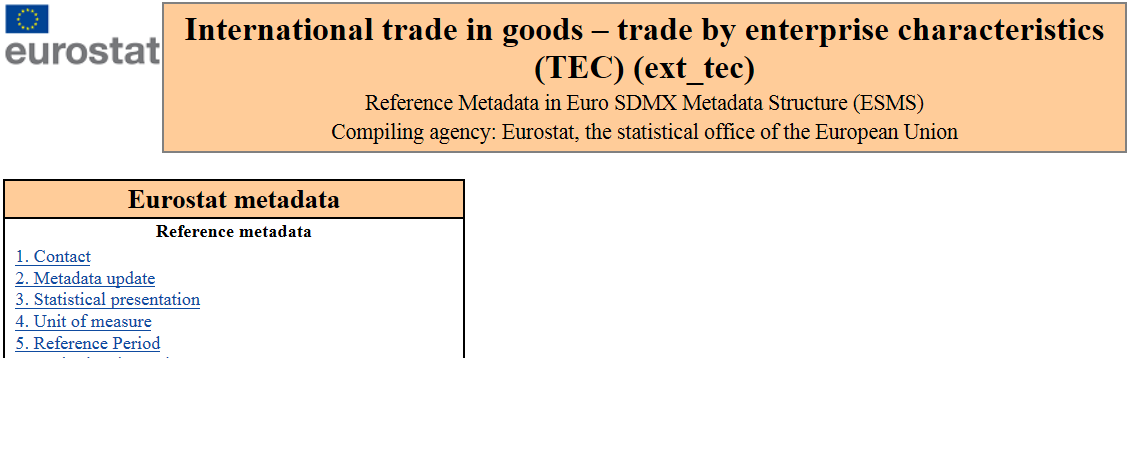 JOINT GCC-STAT/UNSD WORKSHOP ON FUTURE OF IMTS 
09-11 November 2020
12
Dissemination
Annual dissemination at EU level: T + 22 months via:
EUROBASE – data for reference years 2012-2018
Easy COMEXT
News Releases 
Statistics Explained articles
JOINT GCC-STAT/UNSD WORKSHOP ON FUTURE OF IMTS 09-11 November 2020
13
Data sets available on Eurostat website
Trade by enterprise characteristics (TEC)
JOINT GCC-STAT/UNSD WORKSHOP ON FUTURE OF IMTS 09-11 November 2020
14
New developments
Focus on the methodological work and quality improvement 
New legal requirements from 2022:
Compilation of  all data sets at T+12
Compilation of all data sets on a mandatory basis
JOINT GCC-STAT/UNSD WORKSHOP ON FUTURE OF IMTS 09-11 November 2020
15
Information at hand on EU official statistics on TEC:
Focus on Enterprise Charachteristics
Easy COMEXT- TEC
Compilers Guide on European statistics on international trade in goods by enterprise characteristics (TEC) 2020
Statistics explained - International trade in goods by enterprise size
User guide on European statistics on international trade in goods — 2016 edition
Compilers guide on European statistics on international trade in goods, 2017
JOINT GCC-STAT/UNSD WORKSHOP ON FUTURE OF IMTS 09-11 November 2020
16